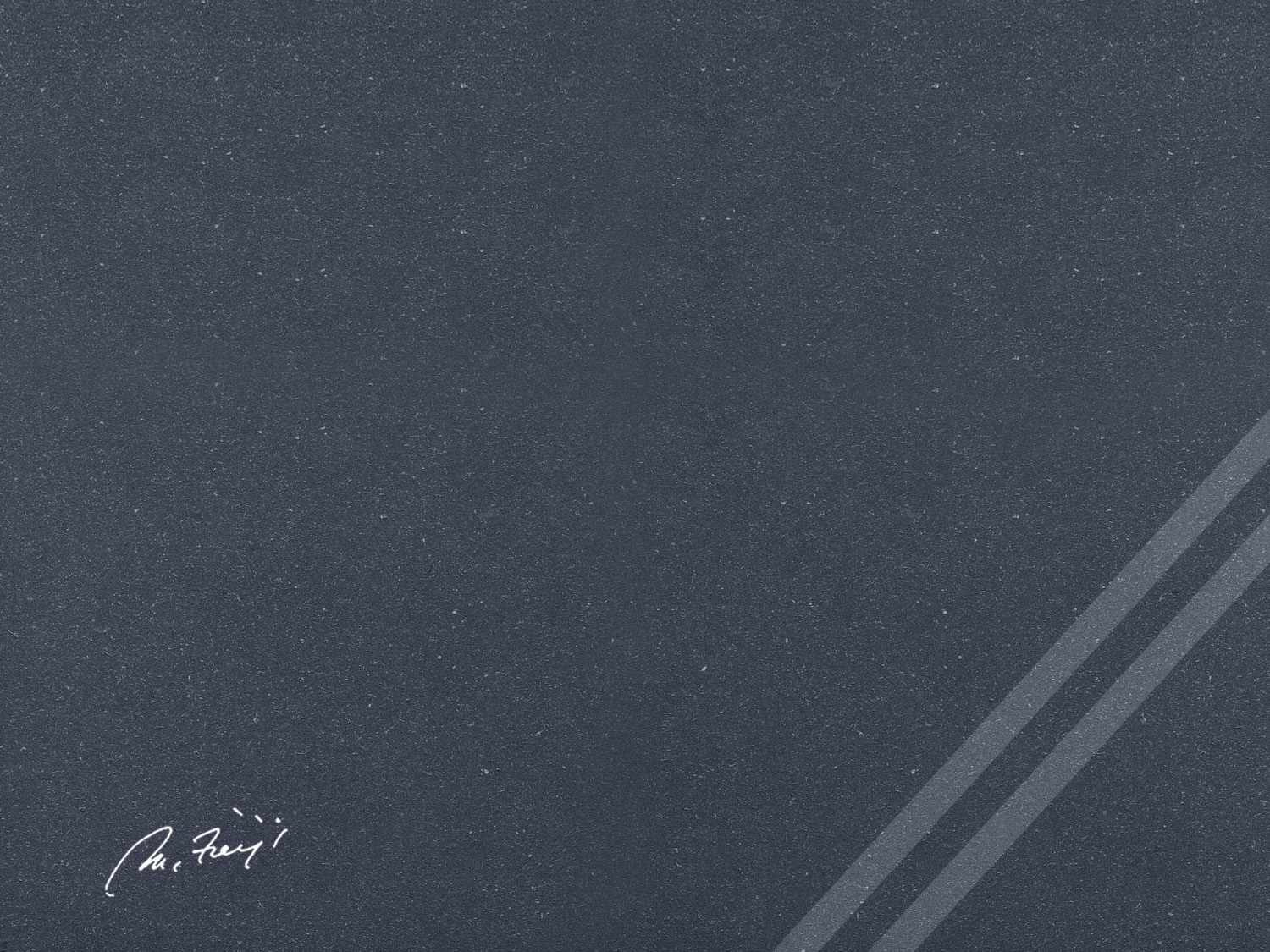 Drawbacks of the Lebanese Economic Policies1992 up to now
USJ, Beirut

By Musa Freiji
www.musafreiji.com
March 14, 2025
Content
Origin of the Ongoing Economic Policy for 32 years 

Ruinous Outcomes of Agreements – on the Economy
Ruinous Outcomes of Agreements – on the Productive Sectors

Corrective Actions – Foreign Trade Relations 
Corrective Actions – Governance 
Corrective Actions – Finance
Corrective Actions – Taxation on Imports

Results of the Corrective Actions
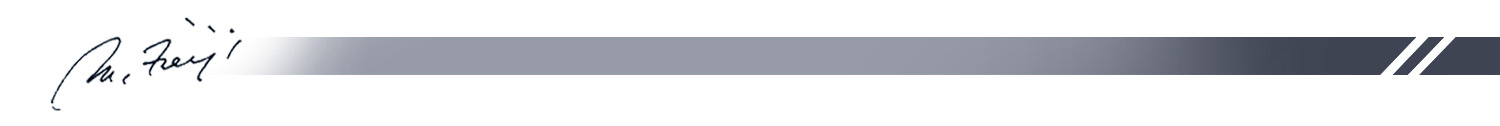 2
Origin of the Ongoing Economic Policyfor 32 years
Since 1992, the consecutive Lebanese governments:
 
Announced Lebanon as a touristic country and assumed there is no need for productive sectors.

Adopted the free trade open policies represented by involvement in: WTO, the Euro-Mediterranean, the EU, and the General Arab Free Trade (Gafta).
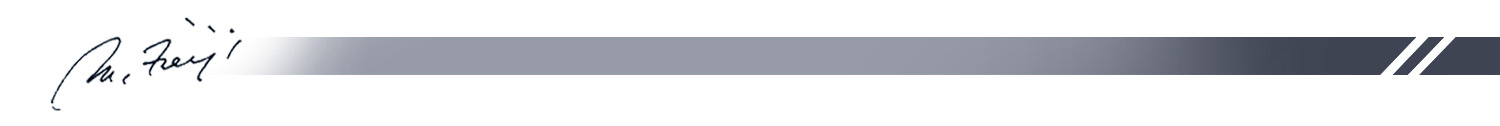 3
Ruinous Outcomes of Agreements – on the Economy
WTO: Lebanon is still an observer, not a full member.

All others were reinforced by becoming laws via the Parliament. 

Balance of trade mounted to a negative balance of 16-17 USD billion/year.
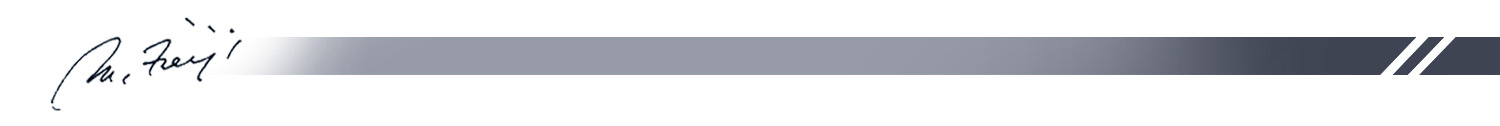 4
Ruinous Outcomes of Agreements – on the Productive Sectors
Shutting down various industries such as furniture, clothing, shoe making, and electrical appliances.

Disappearance of production of various agricultural produce such as milk, wheat, part of potato, part of watermelon, sugar, and many others.

Emigration of our university elites, the backbone of the Lebanese future. It is a brain drain.

Migration of many industries to other Arab and Non-Arab countries. It is a Know-how and capital drain.
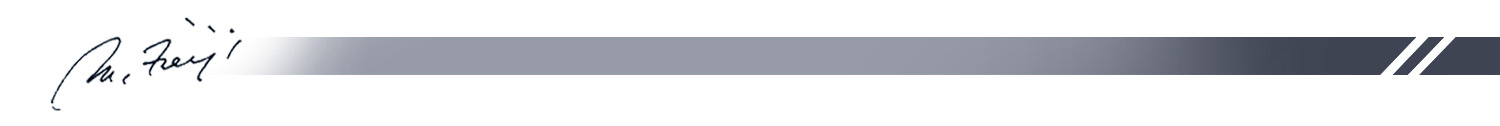 5
Corrective Actions – Foreign Trade Relations
Lebanon needs to urgently freeze all bilateral free trade agreements.

Implement policy of “Freedom of Trade, not Free Trade Agreements”.

Most US, EU, Arab countries and many others adopted imposing harsh quality standards to reduce imports since 2000.

USA, founder of WTO, as well as EU, China, Russia and most Arab, South American, African, and far Eastern countries divorced free trade agreements.
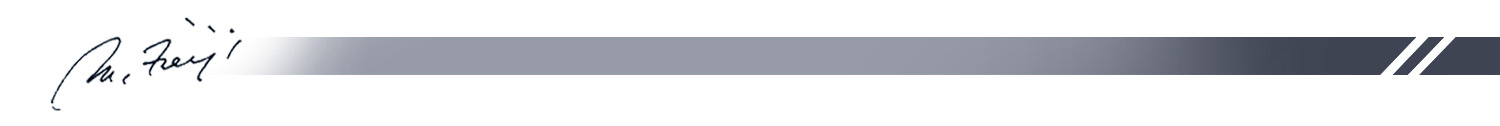 6
Corrective Actions – Governance
Reduction of government employees down to the needful.

Appointment of vital vacant positions, especially in security and judiciary.

Adjusting salaries to a fair, decent level.

Fighting and controlling corruption.
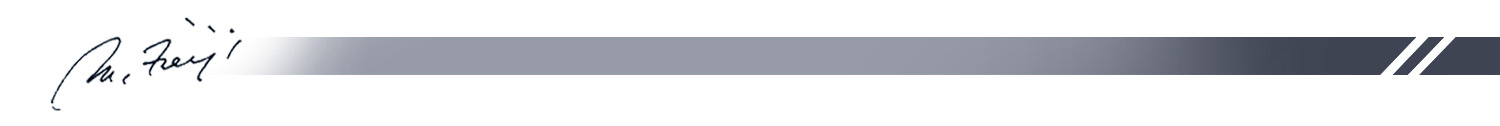 7
Corrective Actions – Finance
Staying away from government financing by IMF, World Bank, and other lending institutions.

Accepting Arab and Non-Arab free help and not repayable loans.
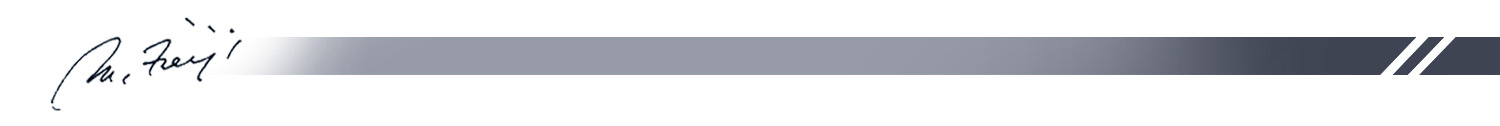 8
Corrective Actions – Taxation on Imports
Imposing high taxes on:

Imports of luxury items such as motorcars, motorcycles, furniture, clothing, shoes, liqueurs, flowers, etc.

Items produced locally, and/or possibly produced to encourage local investments in the protected items.
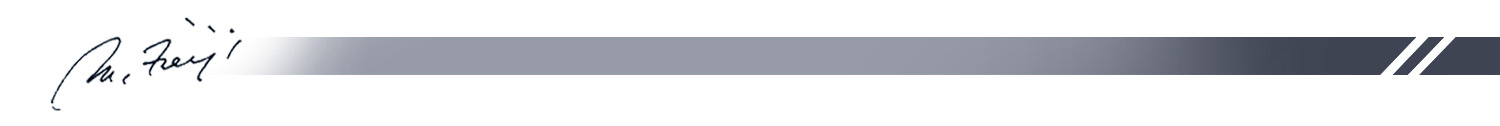 9
Results of the Corrective Actions
In an exercise to implement the above - based on the 2023 imports as published by the Lebanese Customs - I am suggesting protective import duty measures, availing 3.4 USD billion USD helping to:

Protect the local industries and agricultural produce.
Cover the highly needed funds to increase public sector salaries, the army, the internal security, and the judicial body. 
Take the corrective measures to the infrastructure.
Close the gap on government payments deficit.
Entice investment in the protected products.
Increase employment.
Reduce the brain and capital drain.
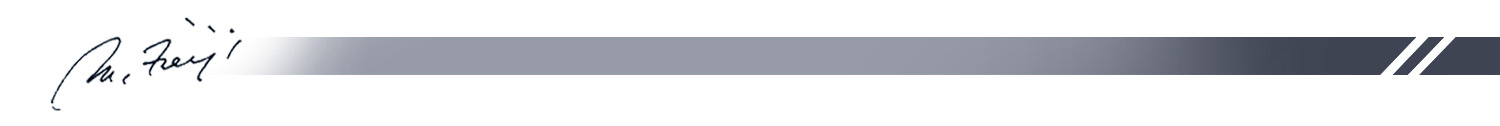 10
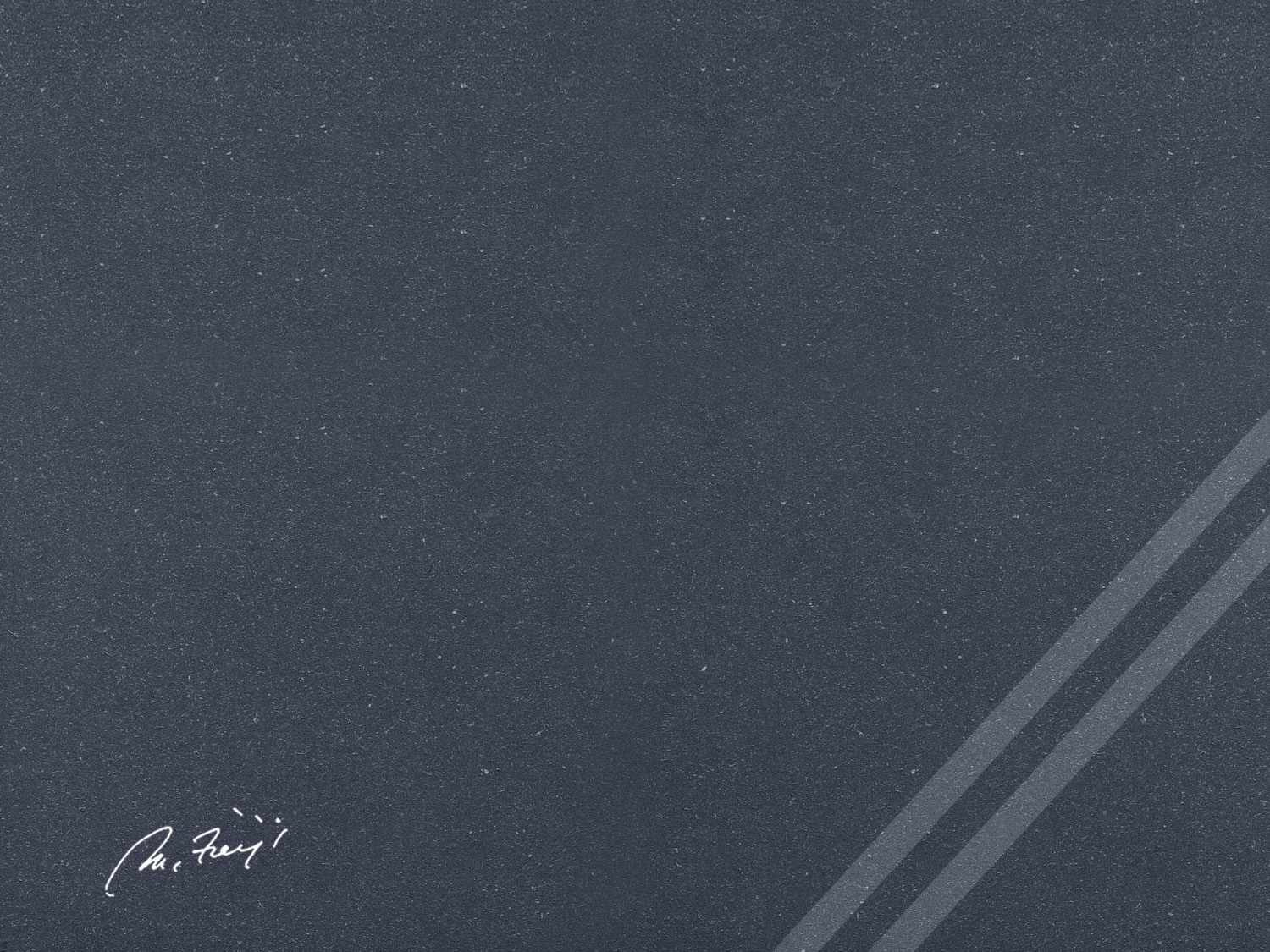 Thank you,
11